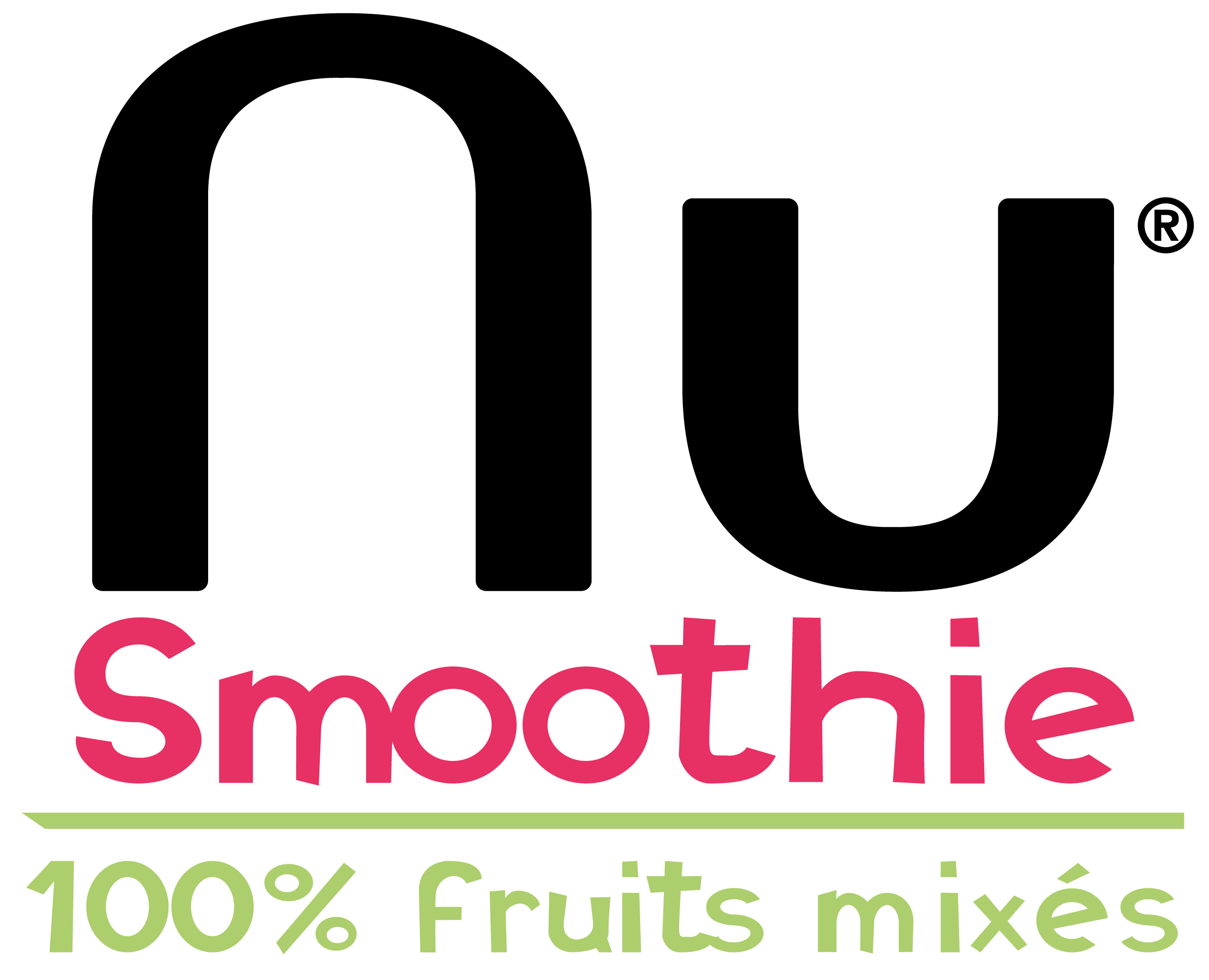 ORANGE MANGUE PASSION
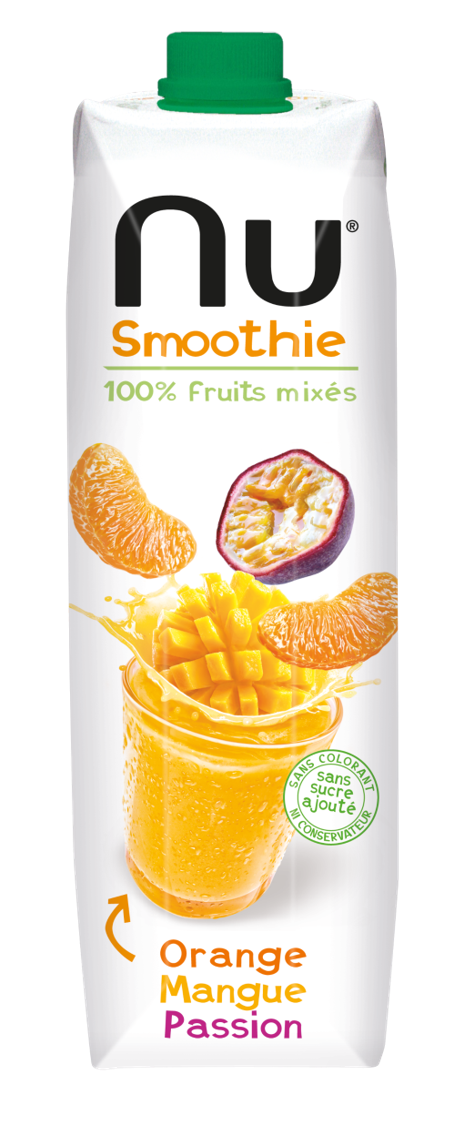 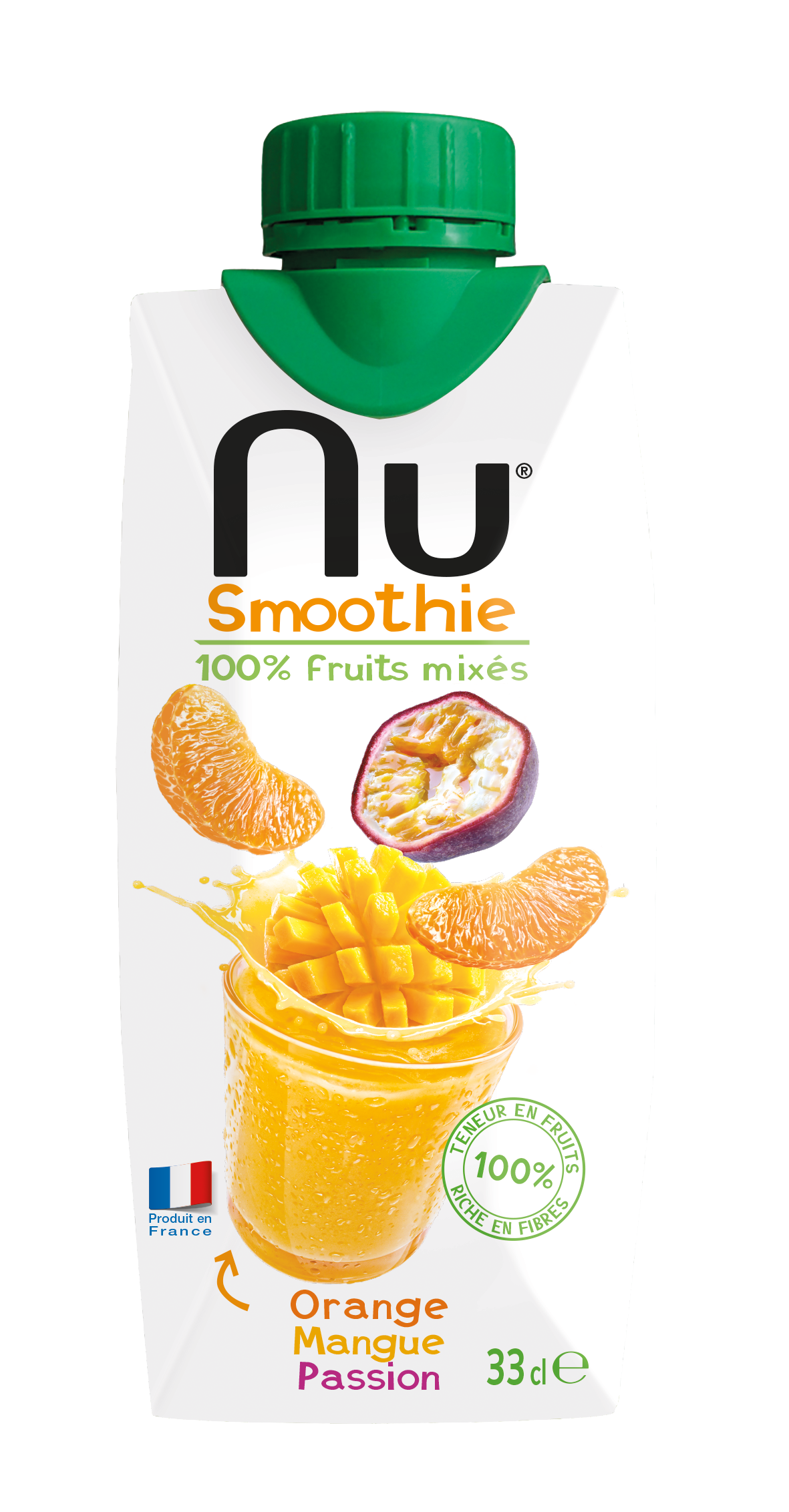 MYRTILLE FRAMBOISE
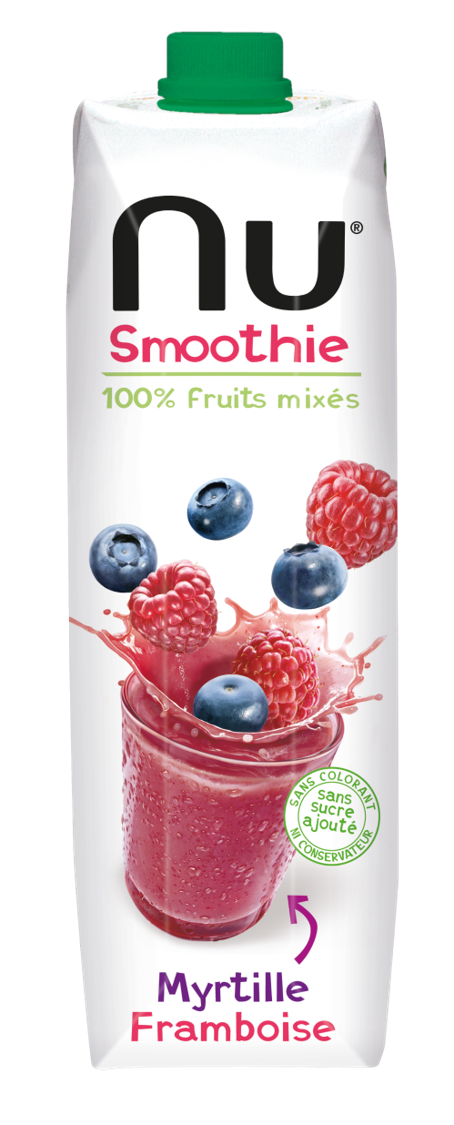 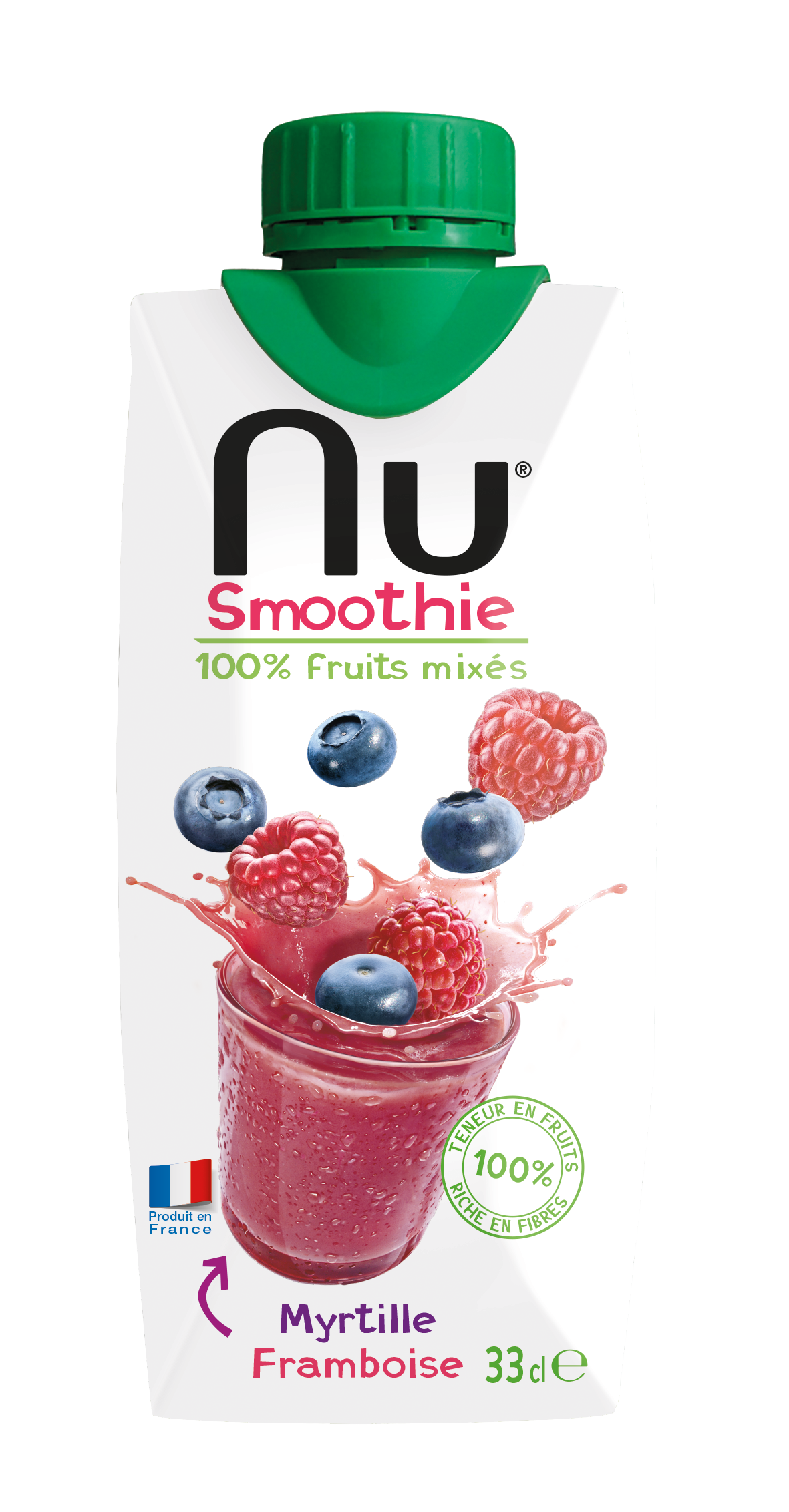 GRENADE ACAI CRANBERRY
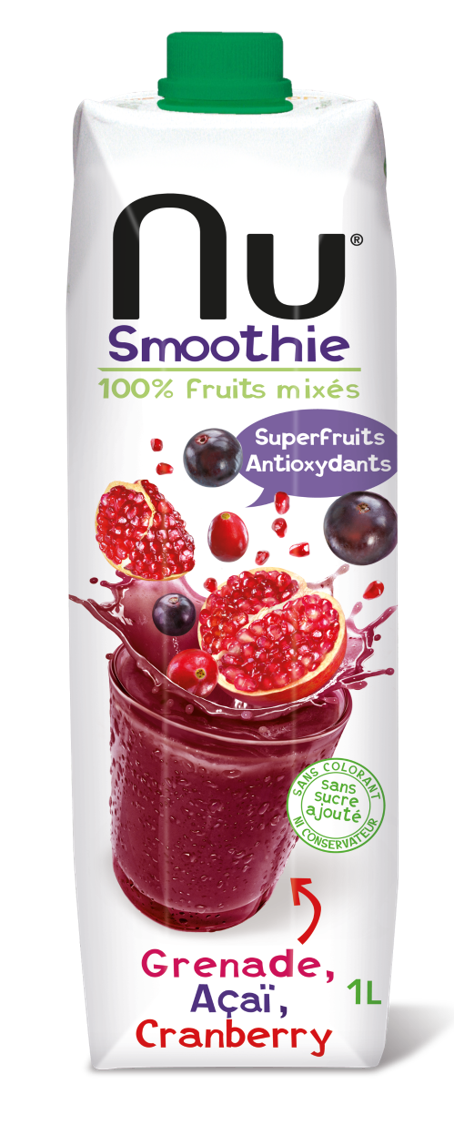 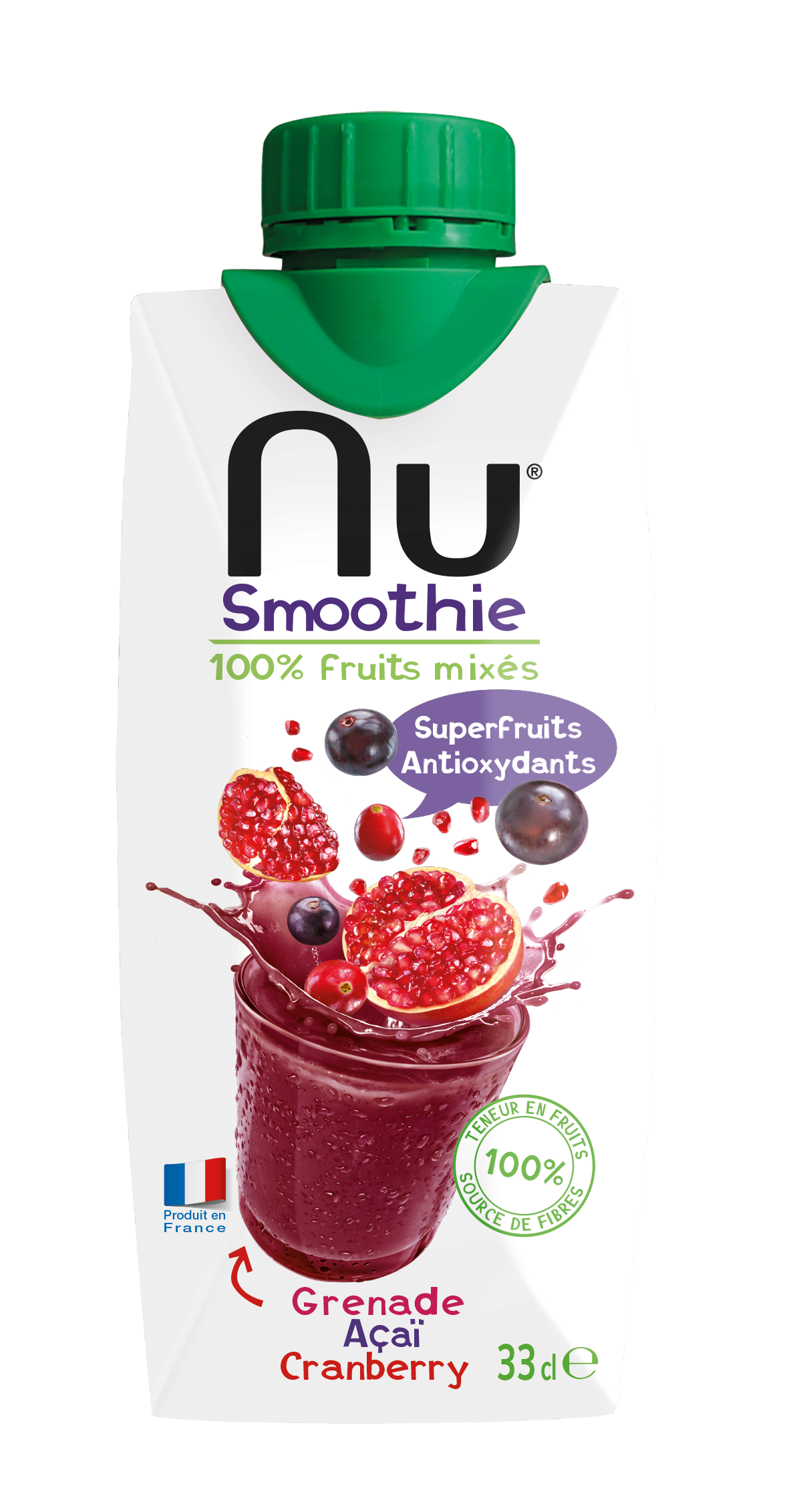 FRAISE BANANE
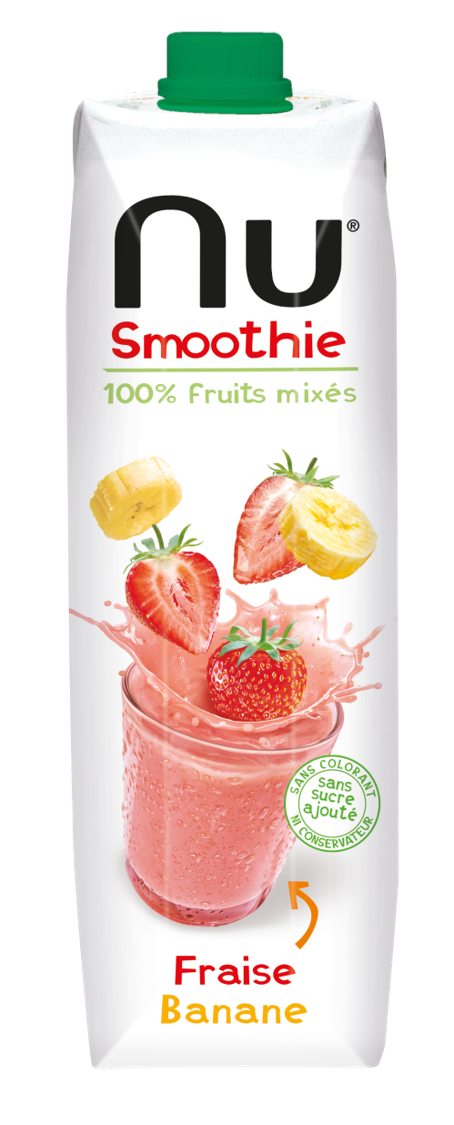 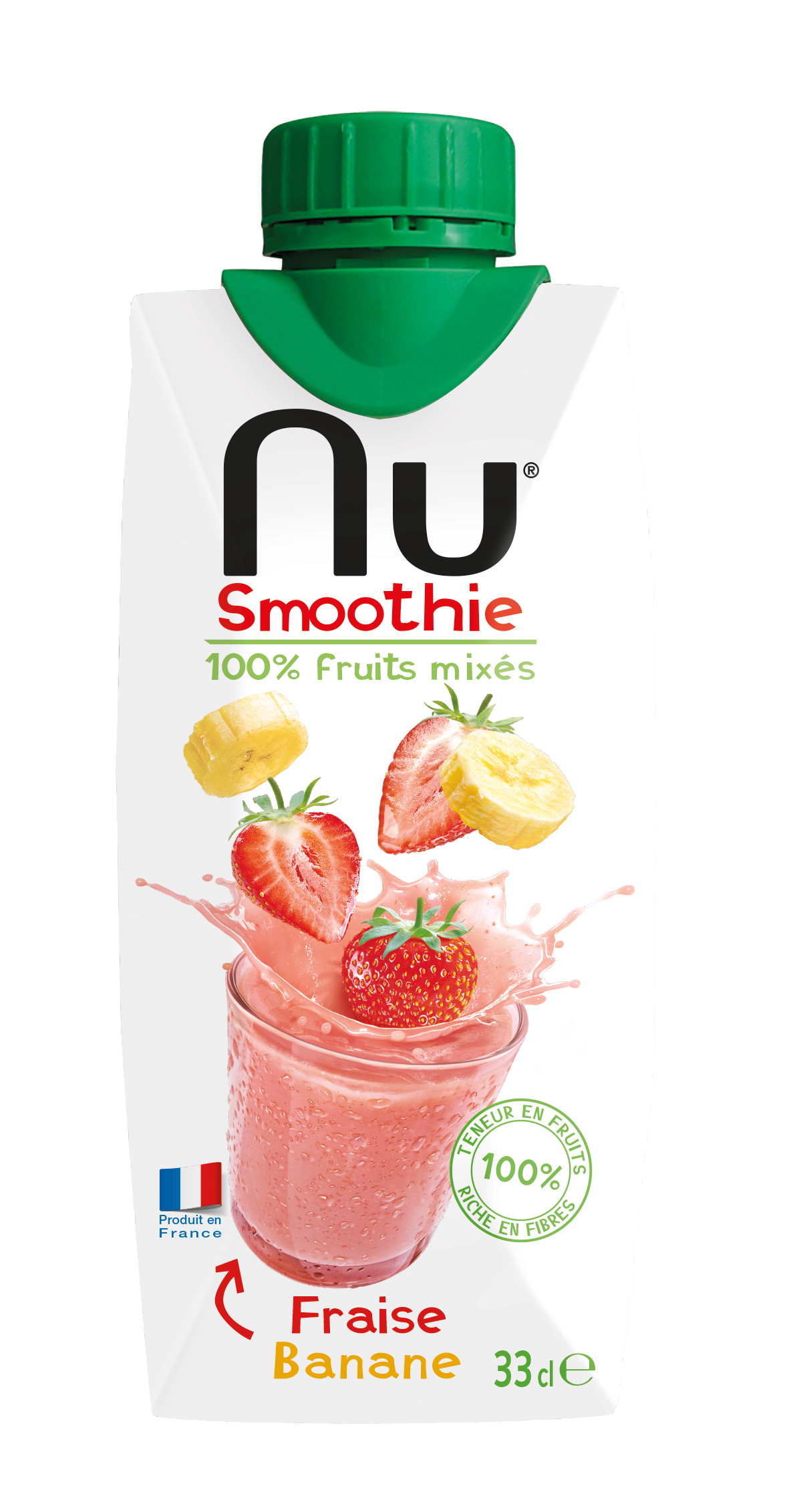 ANANAS BANANE COCO
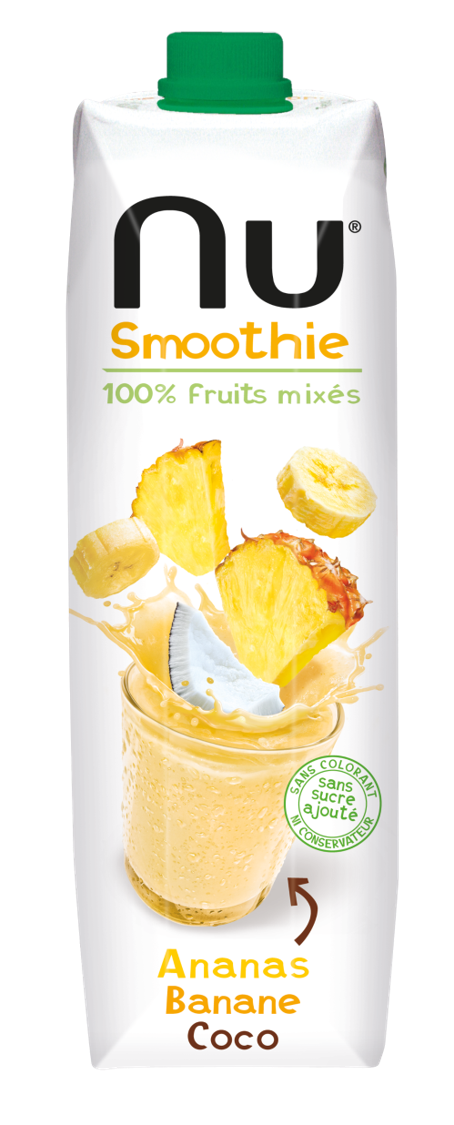 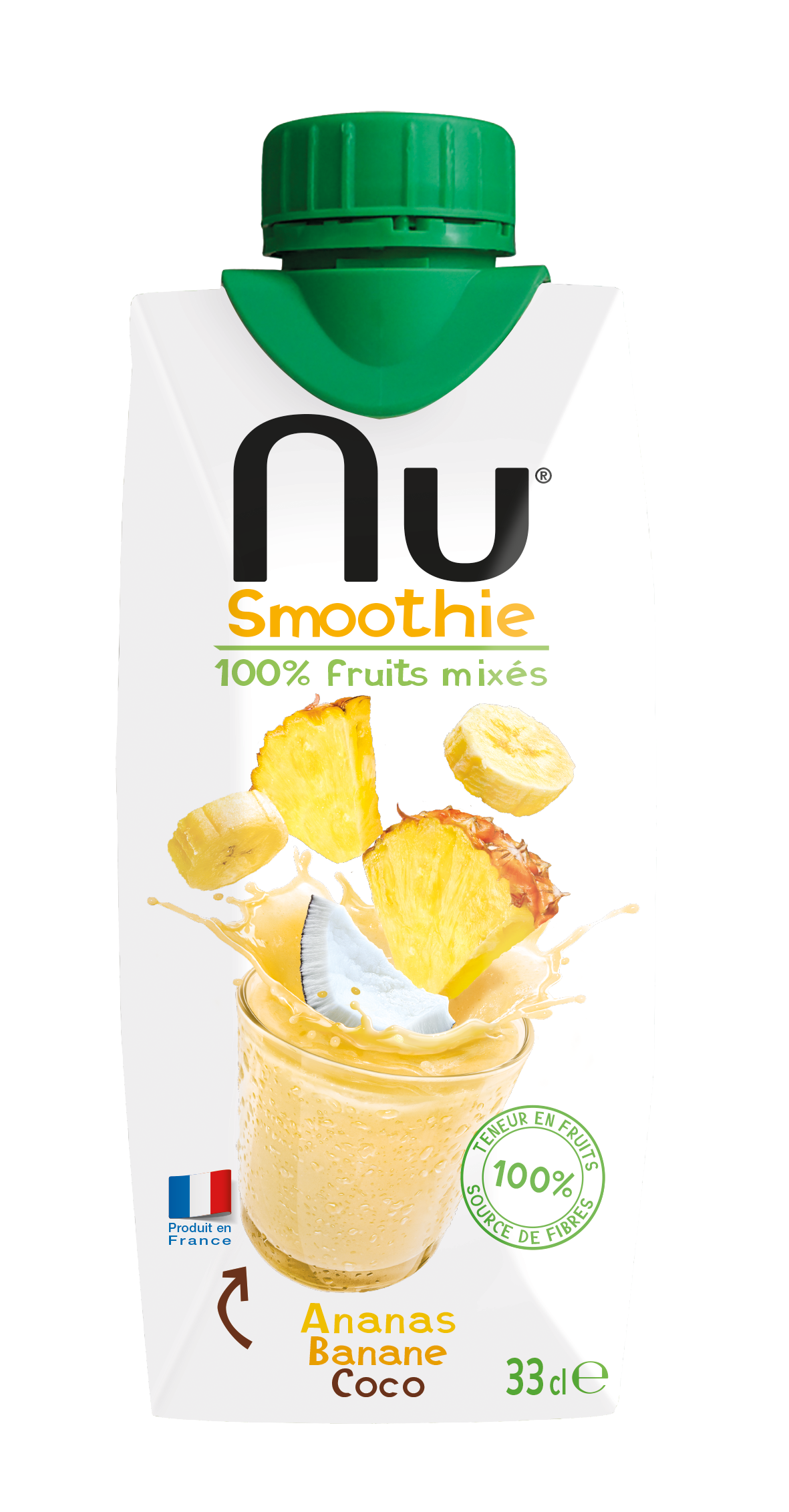 KIWI POMME ANANAS
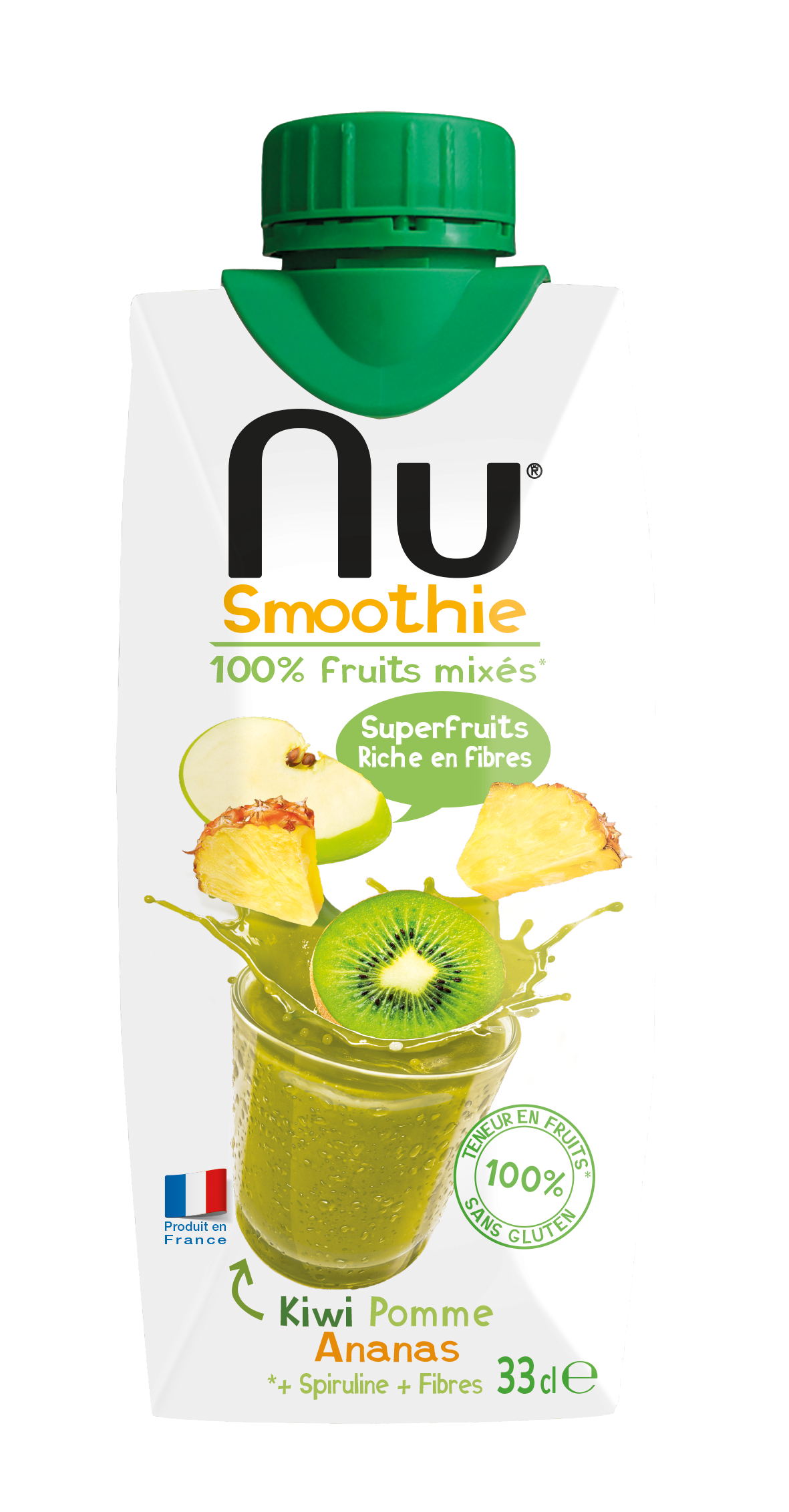